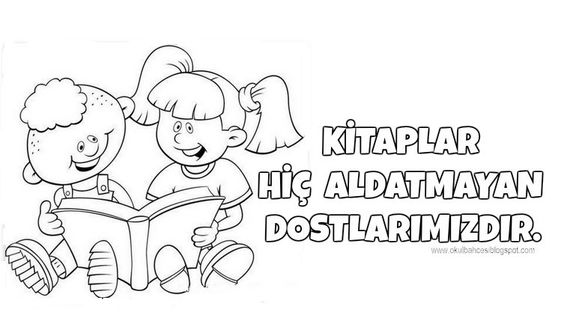 21.03.2019
1
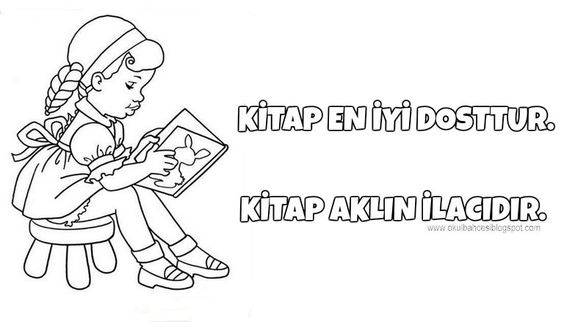 21.03.2019
2
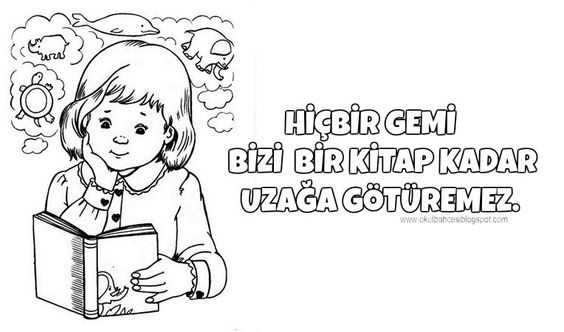 21.03.2019
3
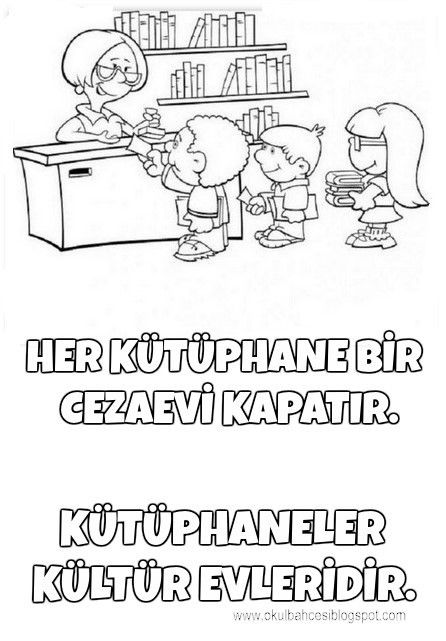 21.03.2019
4
OKUMAK 
ÖZGÜRLÜGE 
UÇMAKTIR.
5
KİTAP EN İYİ 
DOSTTUR.
6
KÜTÜPHANE AÇMAK, 
İBADETHANE AÇMAK 
KADAR KUTSALDIR.
7
Okumadığın gün karanlıktasın…
8
Çocuğunuzu  seviyorsanız ona  bir  kitap alın…
9
Eğer  çok  seviyorsanız iki  kitap  alın..
10
Kitap  bir  limandı  benim için,  kitaplarda  yaşadım…
11
Ve  kitaptaki  insanları sokaktakilerden  daha  çok sevdim..               Cemil Meriç…
12
Kitap  zekâyı kibarlaştırır..Cemil Meriç..
13
Bilge  kişiler  hayatın dertlerine  çareyi kitaplardan  bulurlar Victor Hugo
14
OKUMAK BİR DEVA ANLAMAK BİR ŞİFADIR.
15
KİTAPSIZ YAŞAM KÖR, SAĞIR VE DİLSİZ YAŞAMAKTIR.
16
KİTAPLAR SESSİZ ÖĞRETMENLERDİR.
17
BİR İNSANIN DEĞERİ OKUDUĞU KİTAPLARLA ÖLÇÜLÜR.
18
HİÇBİR GEMİ BİZİ BİR KİTAP KADAR UZAĞA GÖTÜREMEZ.
19
KİTAP AKLIN İLACIDIR.
20
KİTAPLAR HİÇ ALDATMAYAN DOSTLARIMIZDIR..
21
HER KÜTÜPHANE BİR CEZA EVİ KAPATIR.
22
KÜTÜPHANELER KÜLTÜR EVLERİDİR.
23
En iyi kitapların okunması, geçmiş yüzyılların en büyük insanlarıyla konuşmak gibidir. (Descartes)
24
Okuyarak dünyamızı, tarihimizi ve kendimizi keşfederiz… (Daniel J.Boorstin)
25
Cümleler zihnimize gerçekleri çakan çivilerdir… (Diderot)
26
Her okur bir lider değildir, fakat her lider bir okur olmalıdır… (Hanry Truman)
27
Okuyanlar iki misli daha iyi görür… (Maender)
28
Bilge kişiler hayatın dertlerine çareyi kitaplardan bulurlar… (Victor Hugo)
29
Bir damla mürekkep bir milyon kişiyi düşündürebilir. (Lord Byron)
30
Size en çok yardımcı olan kitaplar sizi en çok düşündüren kitaplardır… (Theodore Parker)
31
İyi bir kitap bir öğretmen, bir kütüphane ise binlerce öğretmen demektir.
32
Her kütüphane bir okuldur.
33
Okuma ihtiyacı barut gibidir, bir kez tutuşunca artık sönmez.(VİCTOR HUGO)
34
Bir vücut için egzersiz ne ise, zihin içinde okumak odur.
35
Okumak, okumak, okumak… Okudukça çözülür yumak. Okumak üzerine çok yazılar yazıldı, yazılıyor, yazılacak. İnsan unutmaya yatkın bir varlıktır. Bu yüzden sürekli vurgulamak gerek okumanın önemini. «Öğrenmek için değil, yaşamak için okuyorum.» diyor Flaubert. Demek ki okumaktan maksat yaşamak.
İyi bir kitap bir öğretmen, bir kütüphane ise binlerce öğretmen demektir.
Her kütüphane bir okuldur.
Her kütüphane bir cezaevi kapatır. (SENEKA)
Okuma ihtiyacı barut gibidir, bir kez tutuşunca artık sönmez.(VİCTOR HUGO
37
Bilgin unutmuş, kitap unutmamış.
Kitap en iyi dosttur.
Kütüphaneler kültür evleridir.
Gerçek bilgi kaynaklarımız kütüphanelerimizdir.
Günümüzün gerçek üniversiteleri, zengin kütüphanelerdir.
Bir okul için her şeyi yaptığınızı düşünebilirsiniz. Eğer okulunuzun bir kütüphanesi yoksa, hiçbir şey yapmış sayılmazsınız.
Parayı kasa, bilgileri kütüphane saklar.
Her kütüphane bir cezaevi kapatır.
38
Kitapsız büyüyen çocuk, susuz ağaca benzer.
Kitaplar hiç aldatmayan dostlardır.
Bir insanın değeri okuduğu kitaplarla belli olur.
Kitap aklın ilacıdır.
Kitapsız yaşamak, kör, sağır, dilsiz yaşamaktır.
Beden eğitimi vücut için ne ise, okumak da beyin için odur.
Kitap sevgisi, sevgilerin en güzelidir.
İnsanlar ölür, kitaplar ölmez.
Uygarlık yapısının temeli kitaptır.
Kitaplar da dostlar gibi iyi seçilmelidir.
Kitap akıl öğreten bir dosttur.
39